Latinská PaleografieVýběrová bibliografie
čítanky
HLEDÍKOVÁ, Zdeňka, Jaroslav KAŠPAR a Ivana EBELOVÁ. Paleografická čítanka. 2. vyd. Praha: Karolinum, 2014. ISBN 978-80-246-2344-3.
EBELOVÁ, Ivana. Klíč k novověké paleografii: Schlüssel zur neuzeitlichen Paläographie. Vyd. 1. Praha: ISV, 2004. ISBN 80-86642-30-5.
HAVEL, Dalibor a Helena KRMÍČKOVÁ. Paleografická čítanka: literární texty. 1. vyd. Brno: Masarykova univerzita, 2014. ISBN 978-80-210-7081-3.
 
příručky:
FRIEDRICH, Gustav. Učebná kniha paleografie latinské. Praha: Bursík & Kohout, 1898.
ŠEBÁNEK, Jindřich. Základy pomocných věd historických. 1. Latinská paleografie. 3. vyd. Praha: SPN, 1976.
KAŠPAR, Jaroslav. Úvod do novověké latinské paleografie se zvláštním zřetelem k českým zemím. 3. přeprac. vyd. Praha: Státní pedagogické nakladatelství, 1987.
PÁTKOVÁ, Hana. Česká středověká paleografie. Vyd. 1. České Budějovice: Veduta, 2008. ISBN 978-80-86829-38-8.
CAPPELLI, Adriano. Dizionario di abbreviature latine ed italiane. Milano, 1899. (http://www.hist.msu.ru/Departments/Medieval/Cappelli/)
Transkripce x transliterace

Ligatury
Zkratky:
Suspenze (sigly)
Kontrakce (nomina sacra)
Pomocí znaků zvl. významu

Paleografické psací látky
papyrus
pergamen
papír
VÝVOJOVÉ FÁZE LATINSKÉHO PÍSMA
I. Stará římská písma (latinské písmo ve starověku)
II. Raně středověká latinská písma („národní písma“)
III. Karolínská minuskula
IV. Gotická a novogotická písma
V. Humanistické písmo
I. Stará římská písma (latinské písmo ve starověku)
Zlatá spona z Praeneste
Capitalis quadrata x rustica
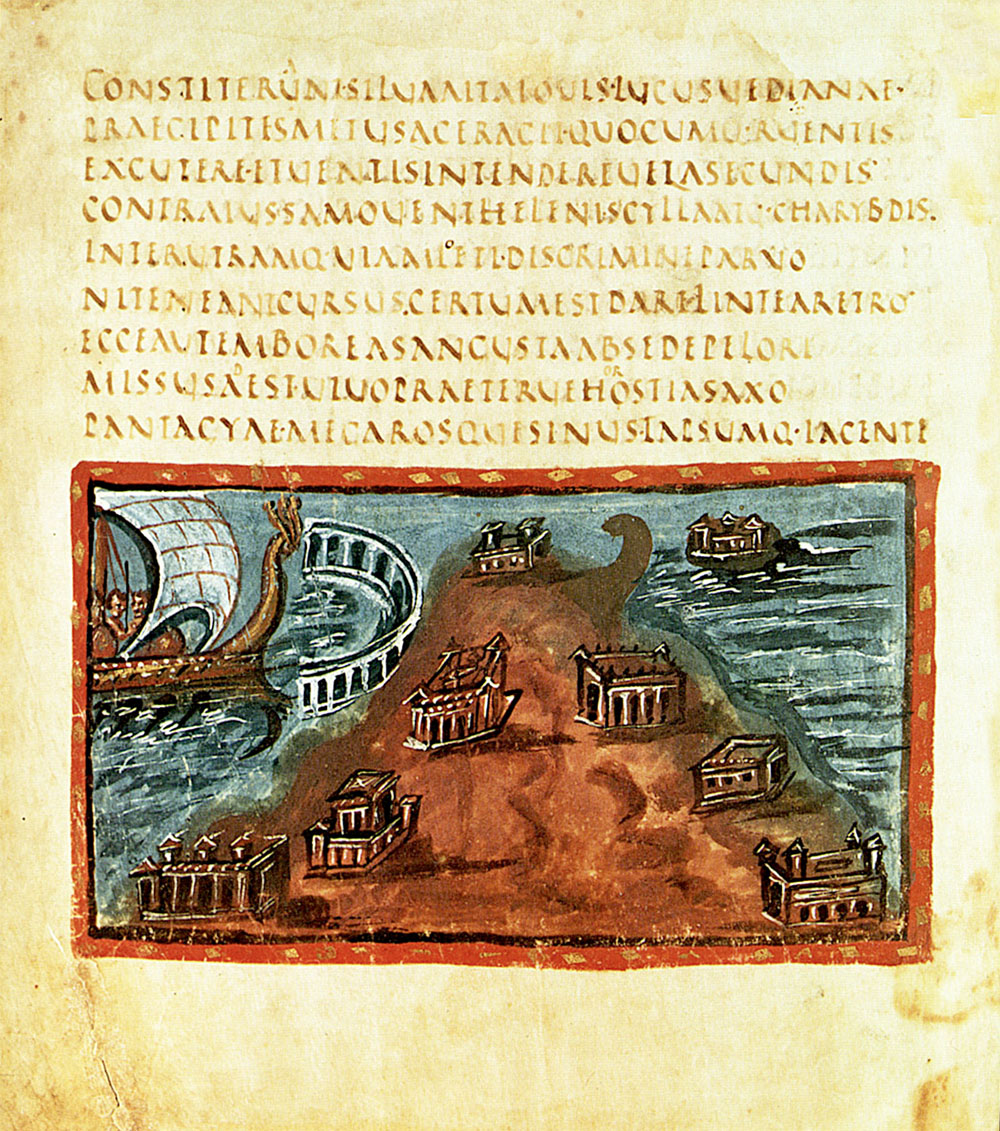 Unciála a polounciála
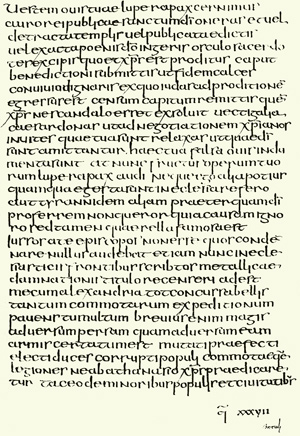 Starší a mladší římská kurziva
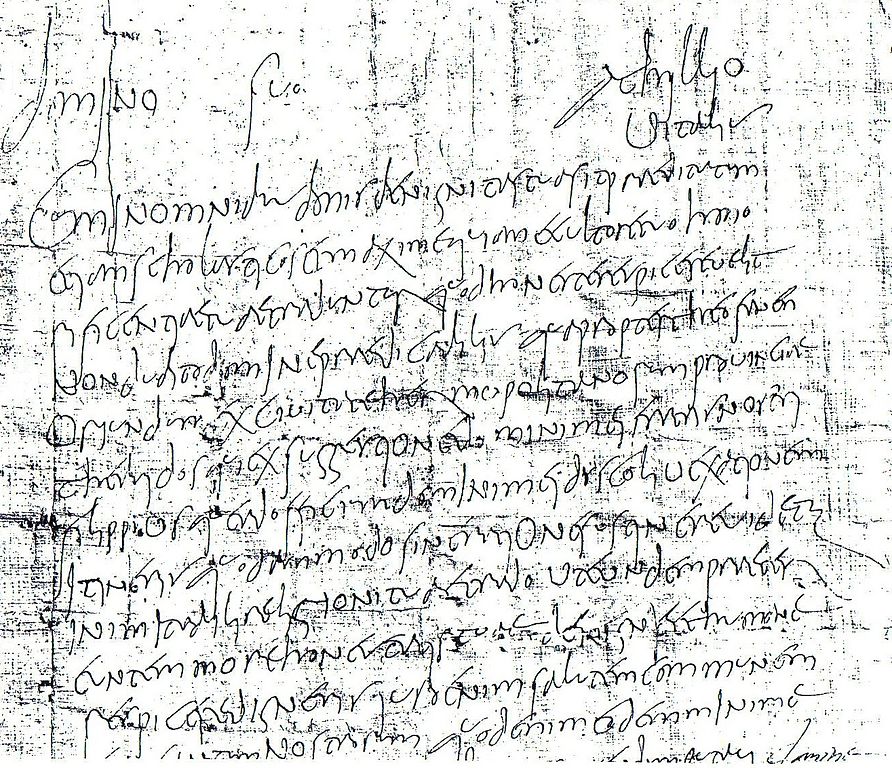 II. Raně středověká latinská písma („národní písma“)
„národní písma“
Staroitalská kurziva
Kuriála
beneventsko-montecassinské
Merovejské písmo
Vizigótské písmo
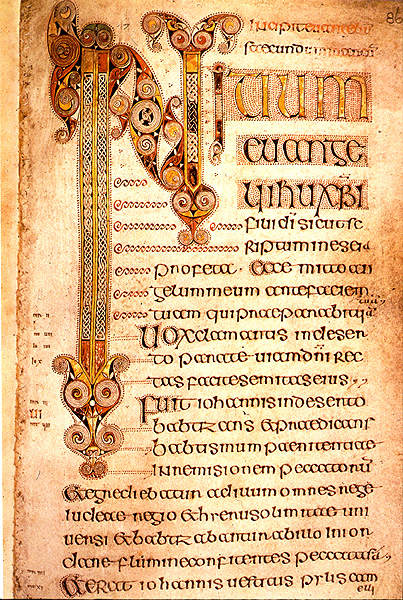 Insulární písma
The Book of Kells
III. Karolínská minuskula
Karolínská minuskula
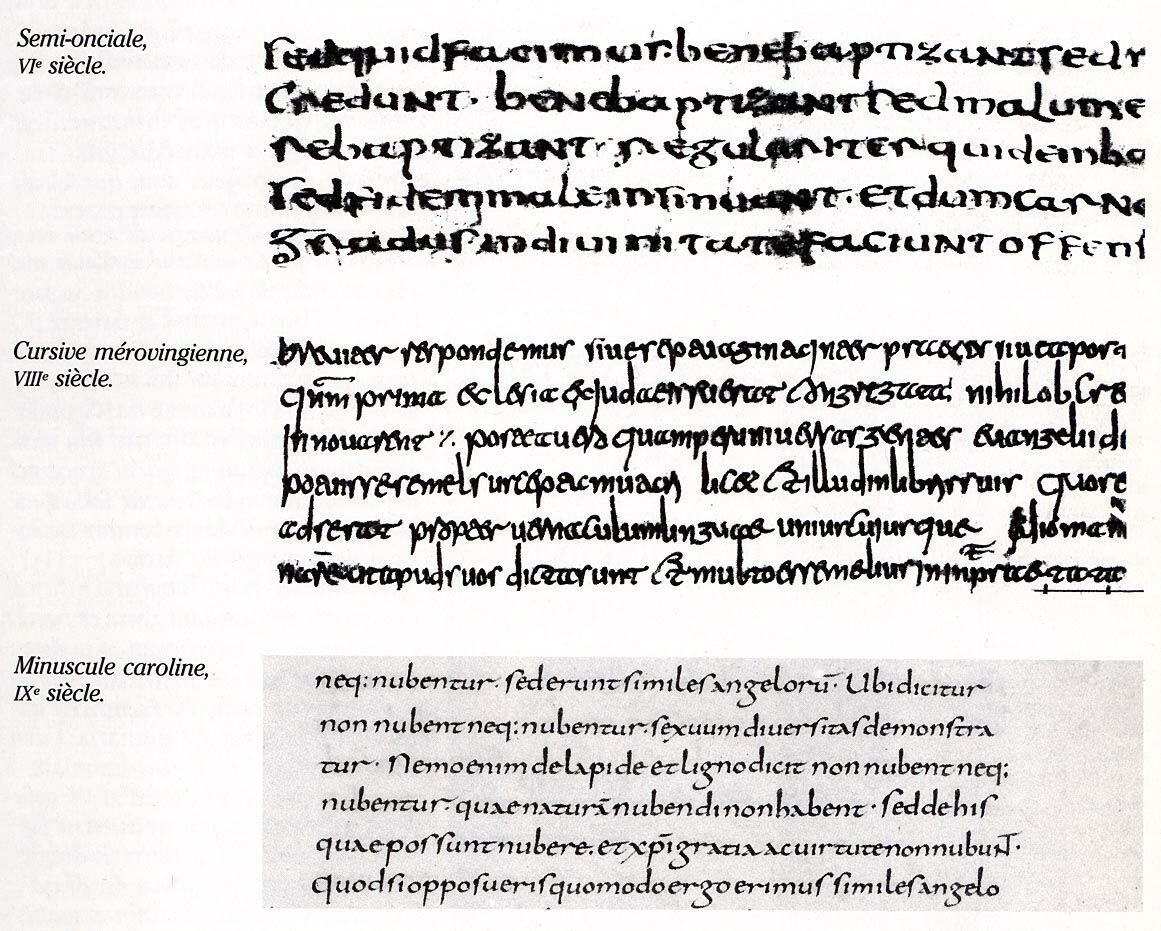 Karolínská minuskula
Pojem karolínská renesance
Otázka vzniku
Písmo 9.-12. století
Nejstarší památky už z 2. poloviny 8. století
Evangeliář Ada (790-810)
Vedle rukopisů proniká i do listin (diplomatická minuskula)
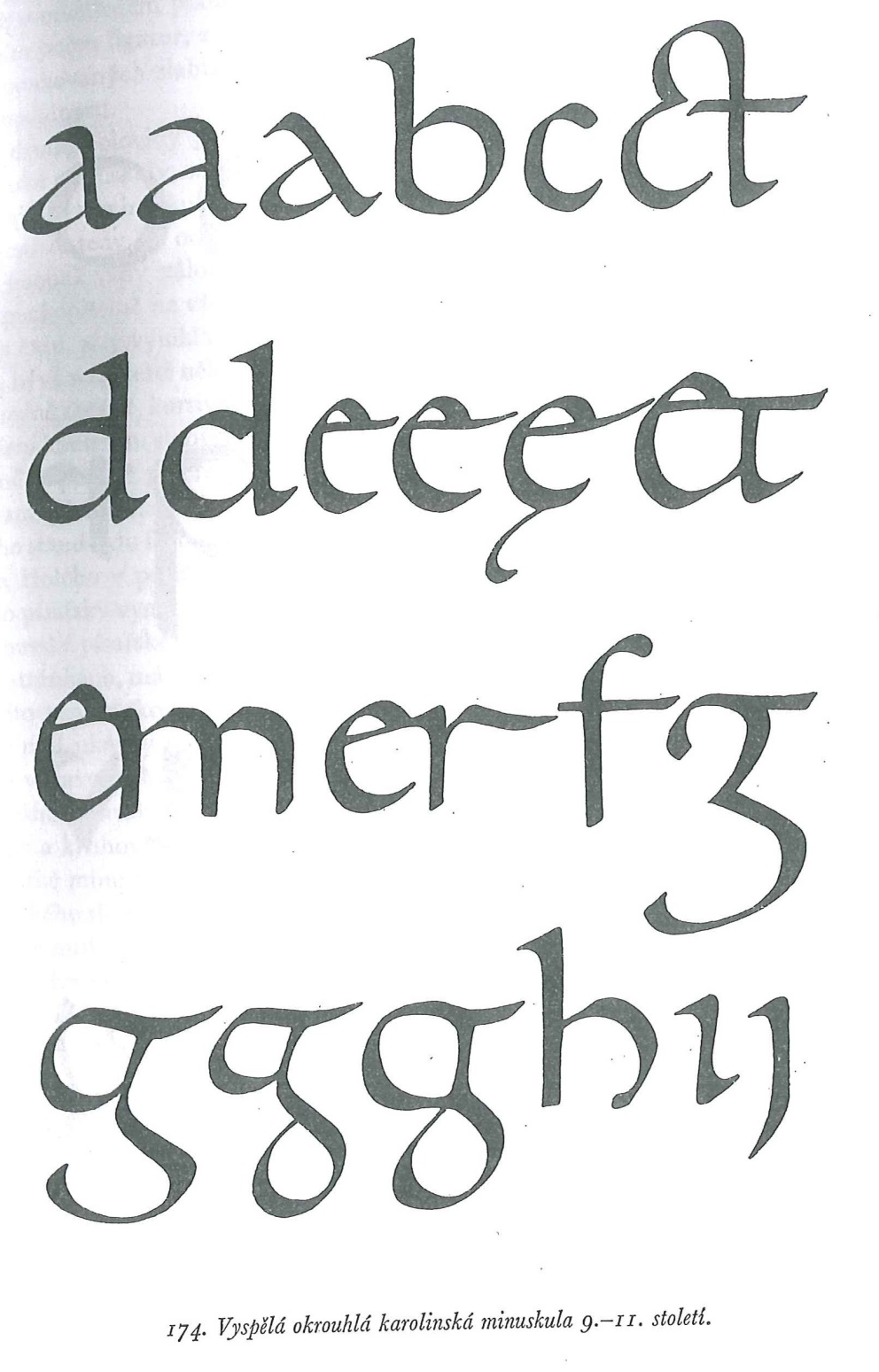 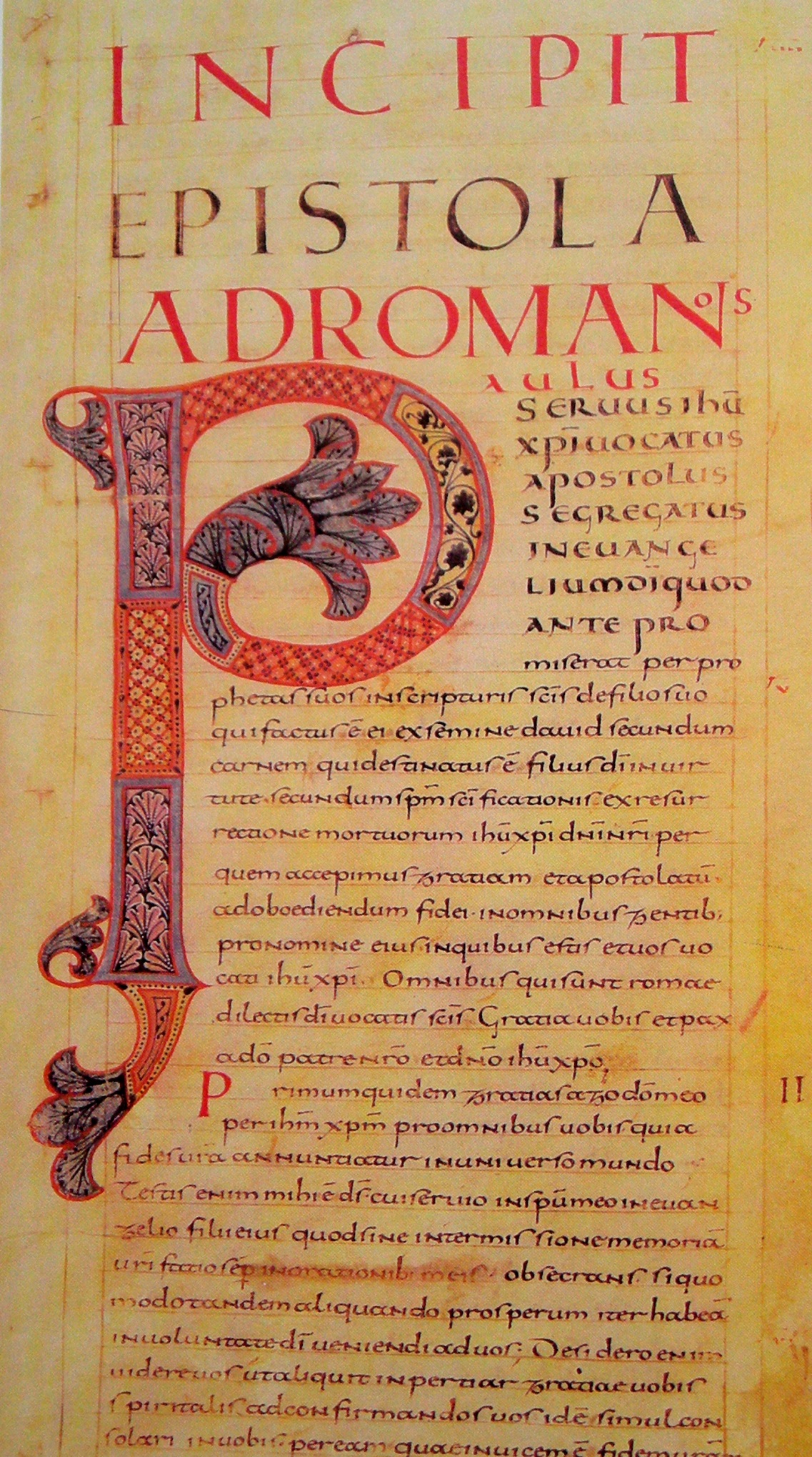 Diplomatická minuskula
Romanogotika
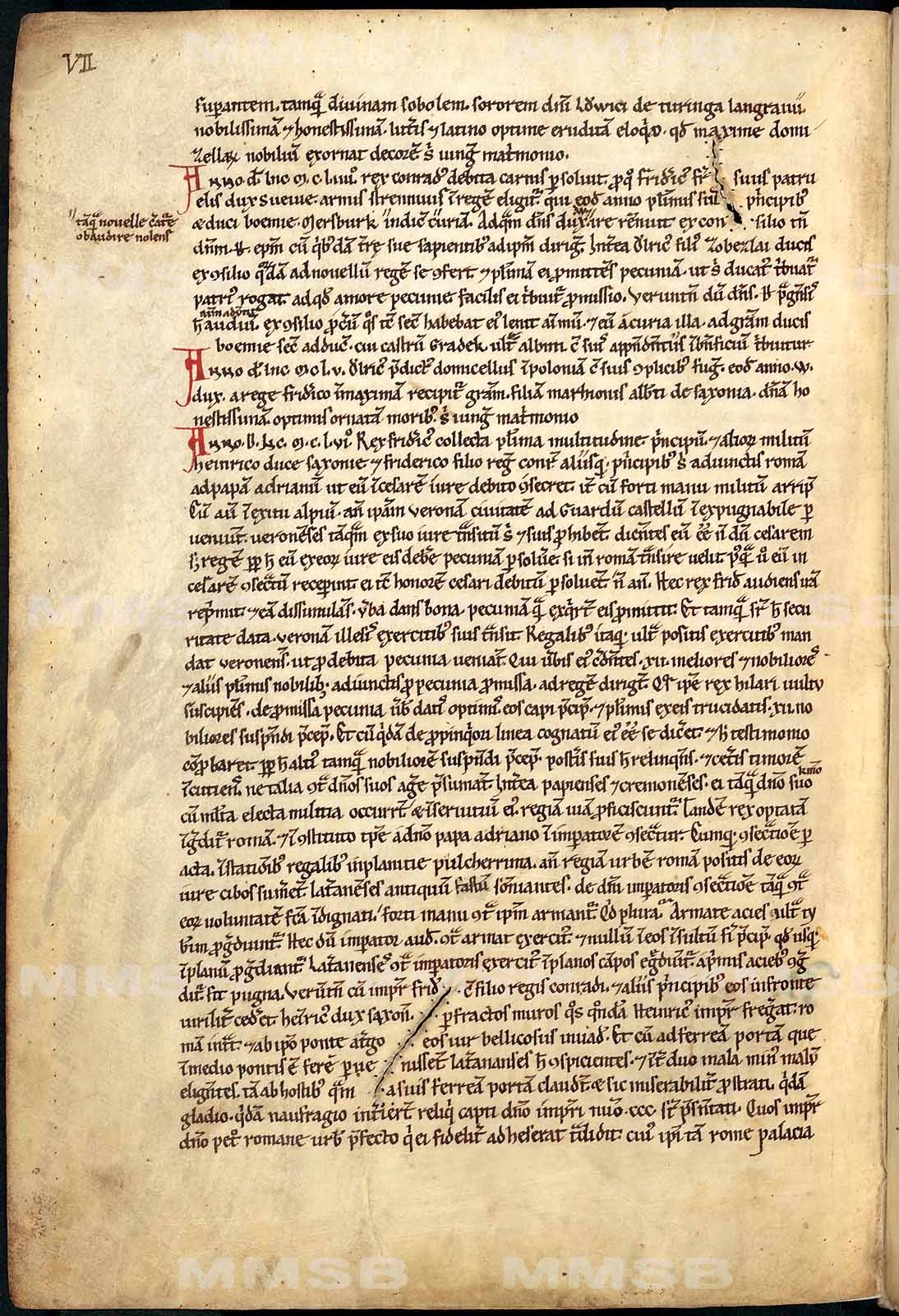 IV. Gotická a novogotická písma
Gotická písma
Cca 12.-15. století

Vedle minuskuly a knižních písem se objevují opět písma užitková – kurziva a polokurziva

Bastardní písma 14./15. stol. – regionálně odlišné varianty
Gotická písma
15. století: zlom ve výboji latinského písma

knihtisk

rozšíření znalosti psaní

Dvě vývojové větve:
Novogotická písma
Humanistické písmo
První stránka Gutenbergovy bible z roku 1455
Novogotická písma
Členění:

Kreslené (majuskula + minuskula)-je též podkladem pro písmo tiskové

Psané:
Polokurzíva (majuskula + minuskula)
Kurzíva (majuskula + minuskula)
Německé novogotické písmo
Kreslené = fraktura (Frakturschrift)

Polokurzivní = kanzlei (Kanzleischrift)

Kurzivní = kurent (Kurrentschrift)
Novogotické písmo v Čechách
1500-1775velká rozmanitost, domácí písmová tradice, novogotická písma z německého prostředí
1775-1848zcela převládá německé novogotické písmo
1848-1941novogotické písmo již pouze v německých textech (unifikace 1935)
Gotická a novogotická tisková písma
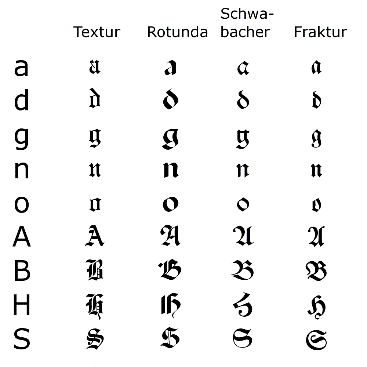 Textura
Rotunda
Švabach
Fraktura
V. Humanistické písmo
Humanistické písmo
Objevuje se v Itálii v 15. století(opisování děl antických autorů)

V Itálii zcela převládá již v 16. století

U nás užíváno pro latinsky psané texty; odtud název latinka
Humanistické písmo
Lze členit obdobně jako novogotická písma

antikva = označení pro tištěnou variantu
K dalšímu studiu
ŠEBÁNEK, Jindřich. Základy pomocných věd historických. 1. Latinská paleografie. 3. vyd. Praha: SPN, 1976.

KAŠPAR, Jaroslav. Úvod do novověké latinské paleografie se zvláštním zřetelem k českým zemím. 3. přeprac. vyd. Praha: Státní pedagogické nakladatelství, 1987.